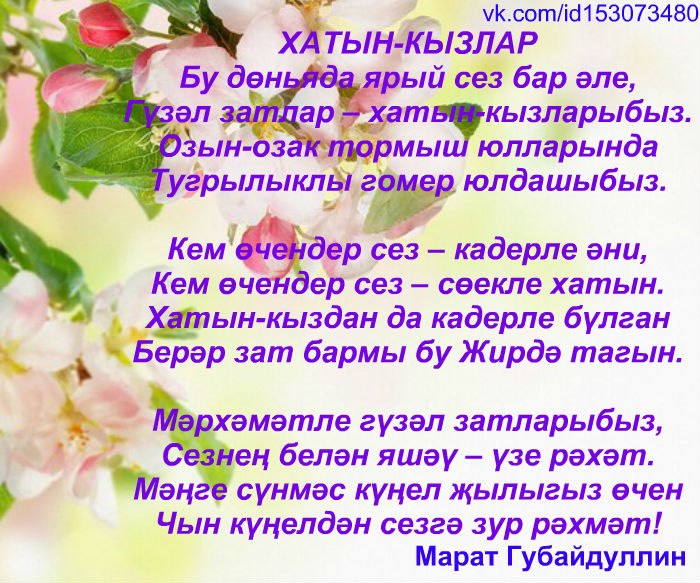 Җөмлә кисәкләрен кабатлау
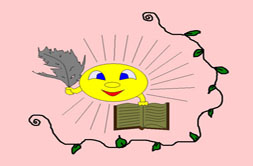 Дәреснең максатлары: 
1.Белем бирү максаты : Җөмлә кисәкләрен гомумиләштереп кабатлау, алда үзләштерелгән, белемнәрне башка ситуацияләрдә куллана белү күнекмәләрен камилләштерү.
2.Фикерләү сәләтен үстерү.Укучыларның сөйләм телләрен һәм фикерләү сәләтләрен үстерү.
3.Тәрбияви максат.Укучыларга әхлак тәрбиясе бирү.
Җөмлә кисәкләре
Җөмлә кисәкләре
Җөмлә кисәкләре
Баш кисәкләр
Иярчен  кисәкләр
Ия
Хәбәр
Аергыч
Тәмамлык
Хәлләр
Аныклагыч
Урын хәле
Туры
Кыек
Вакыт хәле
Сәбәп хәле
Максат хәле
Рәвеш хәле
Күләм хәле
Шарт хәле
Кире хәл
Бирем №2
Бирелгән хәрефләрдән башланган аергычлар өстәп, җөмләне язарга
А
Е
Р                       укытучы безгә белем бирә.
Г
Ы
Ч
Карточка №1
Кем ияләрне беренче булып билгеләп чыга?
Ун- икегә төгәл бүленә.
Уйлаган килә.
Кызыл сиңа килешә
Йоклаучылар уяндылар.                
Азмыни дөньяда халыкка, җәмгыятькә файдалы яхшы һөнәрләр!
...Ул адымнар минем күңелемне кытыклыйлар, ашкындыралар
Карточка № 2            1 вариант
Җыйнак җөмләләргә иярчен кисәкләр өстәп җәенке җөмлә ясагыз
Сабан туе якынлаша.
Ана көтә.
Урман шаулый.
Карточка № 2            2 вариант
Җыйнак җөмләләргә иярчен кисәкләр өстәп җәенке җөмлә ясагыз
Үләннәр яшелләнгән
Китап зур
Авыл урнашкан
Карточка №3              1 вариант
Исем белән белдерелгән ияләргә һәм хәбәрләргә аергычлар
 өстәп языгыз.
Кәгазь ертылган
Әтисе- шофер
Агачлар ямь- яшел.
Тау биек.
Яңгырлар явып үтте.
Карточка №3              2 вариант
Исем белән белдерелгән ияләргә һәм хәбәрләргә аергычлар
 өстәп языгыз.
Шомырт чәчәк ата
Алма үзебезнеке.
Хат әнисенә
Дулкыннар сөйли
Улы төзүче.
Җөмләләрне  укып чыгыгыз. Баш һәм иярчен кисәкләрнең астына сызыгыз.
Алгы якта, ишек катында, түргә үтим микән, юк микән дип, шактый олы яшьләрдәге бер карт басып тора иде. Карт киң җилкәле, эре сөякле. Башында сәлперәйгән киез эшләпә.
Гариф аңа дәшәргә дип авызын ачарга өлгермәде, карт, икегә сынып, бил бөкте: исәнләште. Гариф шуны күрде: аңа күзе төшүгә, картның күзләре капыл гына киңәеп китте, яра җөе тартышып тора башлады. Гариф бу сәер картны Карамалыда беренче тапкыр күрә иде... (М.Хәбибуллин)
Өй эше:
131 нче күнегү яки
“Әнием – кадерлем” темасына инша. Шундагы 3 җөмләне тикшереп килергә.